স্বাগতম
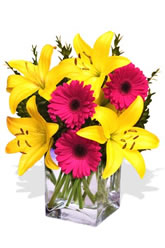 শিক্ষক পরিচিতি
আশরাফুল আলাম
প্রভাষক 
শর্ষিনাবাদ ডি এস ফাযিল মাদরাসা
তারাকান্দা, ময়মনসিংহ
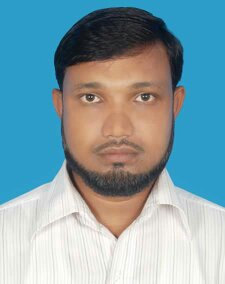 শ্রেণীঃ পঞ্চম
বিষয়ঃ বাংলা
পাঠ শিরোনামঃ প্রাণী জ়গৎ এক বিস্ময় পাঠ্যাংশঃ
দুনিয়া জুড়ে..............দলপতি।
শিখন ফল
১।পাঠ্যাংশ টুকু শিক্ষার্থীরা প্রমিত উচ্চারণে	পড়তে পারবে।                              
   ২।পাঠ্যাংশ টূকূ পড়ে প্রশ্ন তৈরী করতে পারবে। 3।পাঠ সংশ্লিষ্ট প্রশ্নের উত্তর বলতে পারবে।                         ৪।প্রশ্নের উত্তর লিখতে পারবে।
কচ্ছপ
উট পাখি
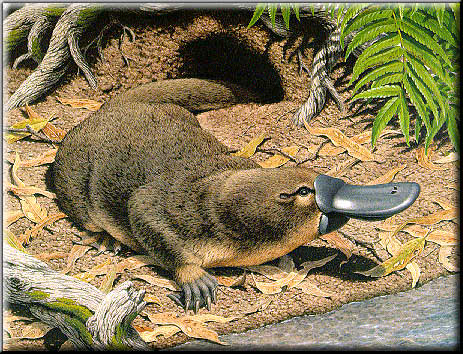 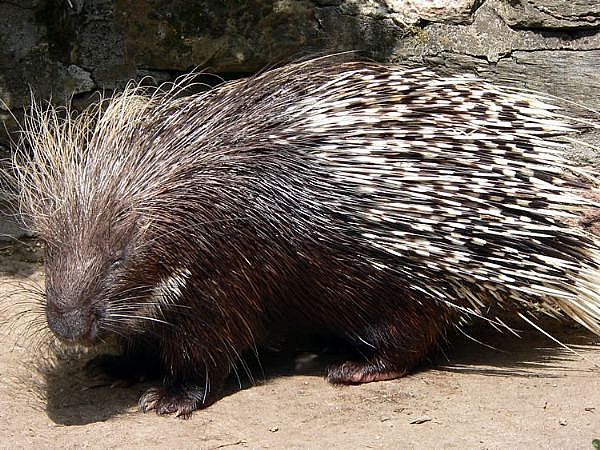 শ
প্লাটীপাস
শজ়ারু
জিরাফ
হাতি
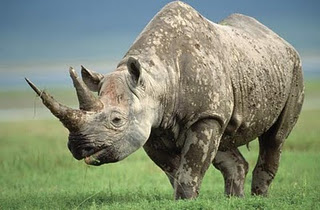 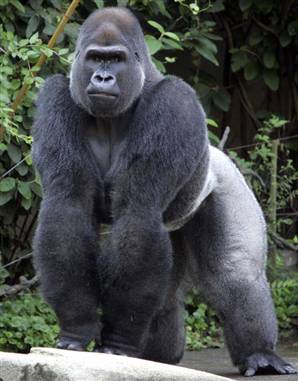 গরিলা
গণ্ডার
ঘড়িয়াল
কুমির
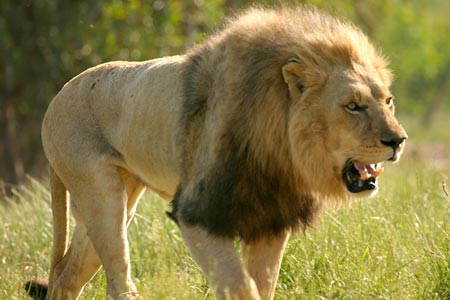 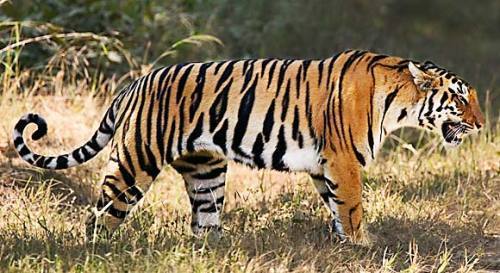 বাঘ
সি;হ
দলীয় কাজ
পাঠ্যাংশ টুকু পড়ে ছোট ছোট প্রশ্ন তৈরি করবে।
মূল্যায়ন
১।দুনিয়া জুড়ে কিসের বাস?
২।বেশির ভাগ প্রাণী কোথায় বাস করে?
৩।হাতি কোথায় ঘুরে বেড়ায়?
৪।হাতি কীভাবে থাকতে ভালবাসে?
৫।কোথায় গেলে হাতির দেখা মেলে?
মূ				

























ল্যায়ন
ধন্যবাদ
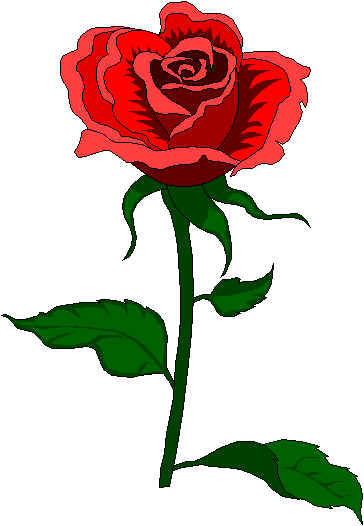